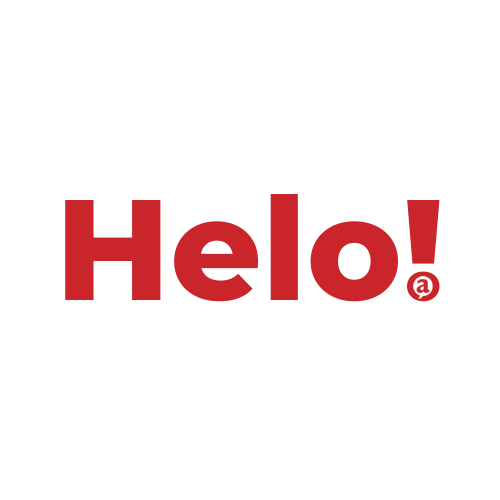 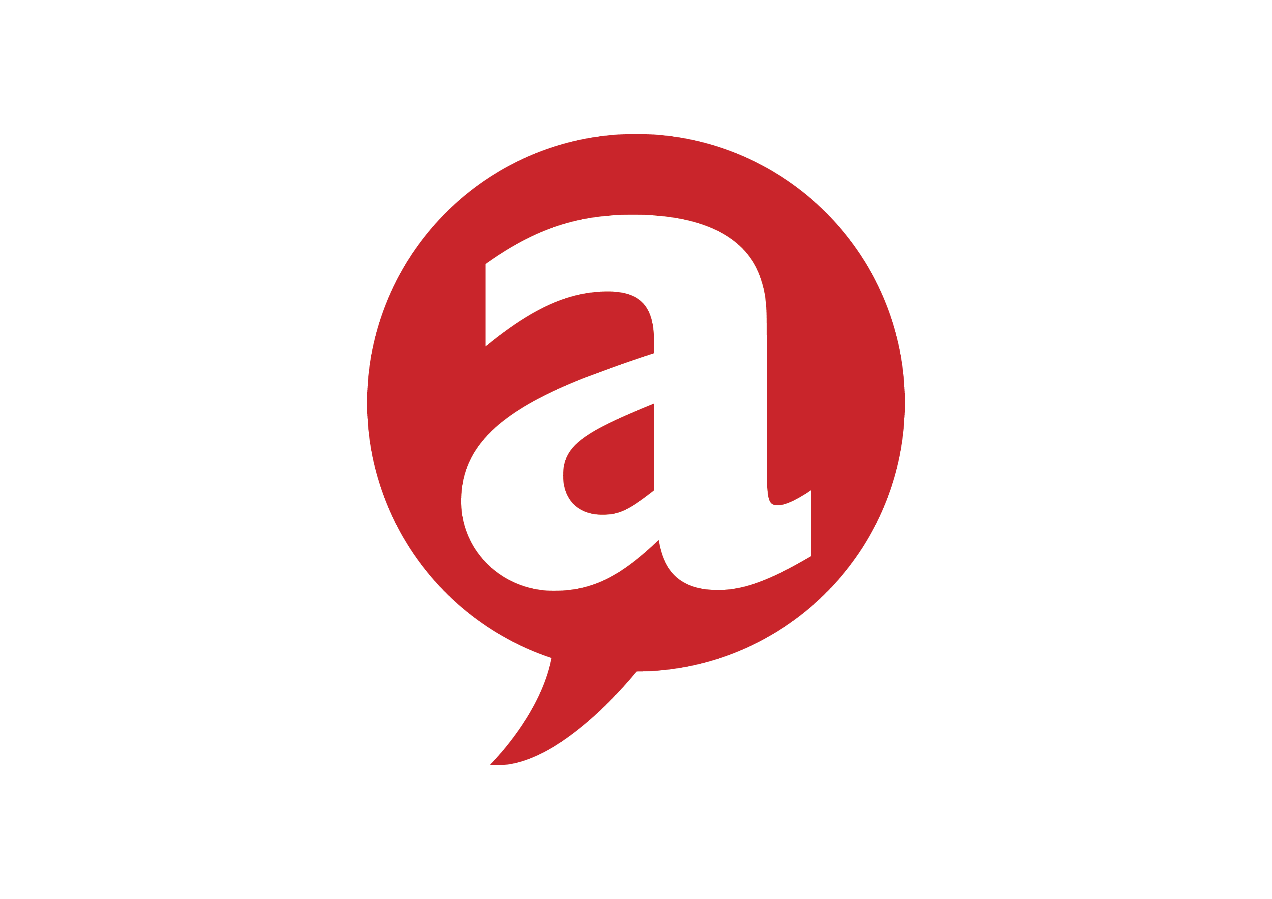 Croeso i Aberystwyth!Welcome to Aberystwyth!
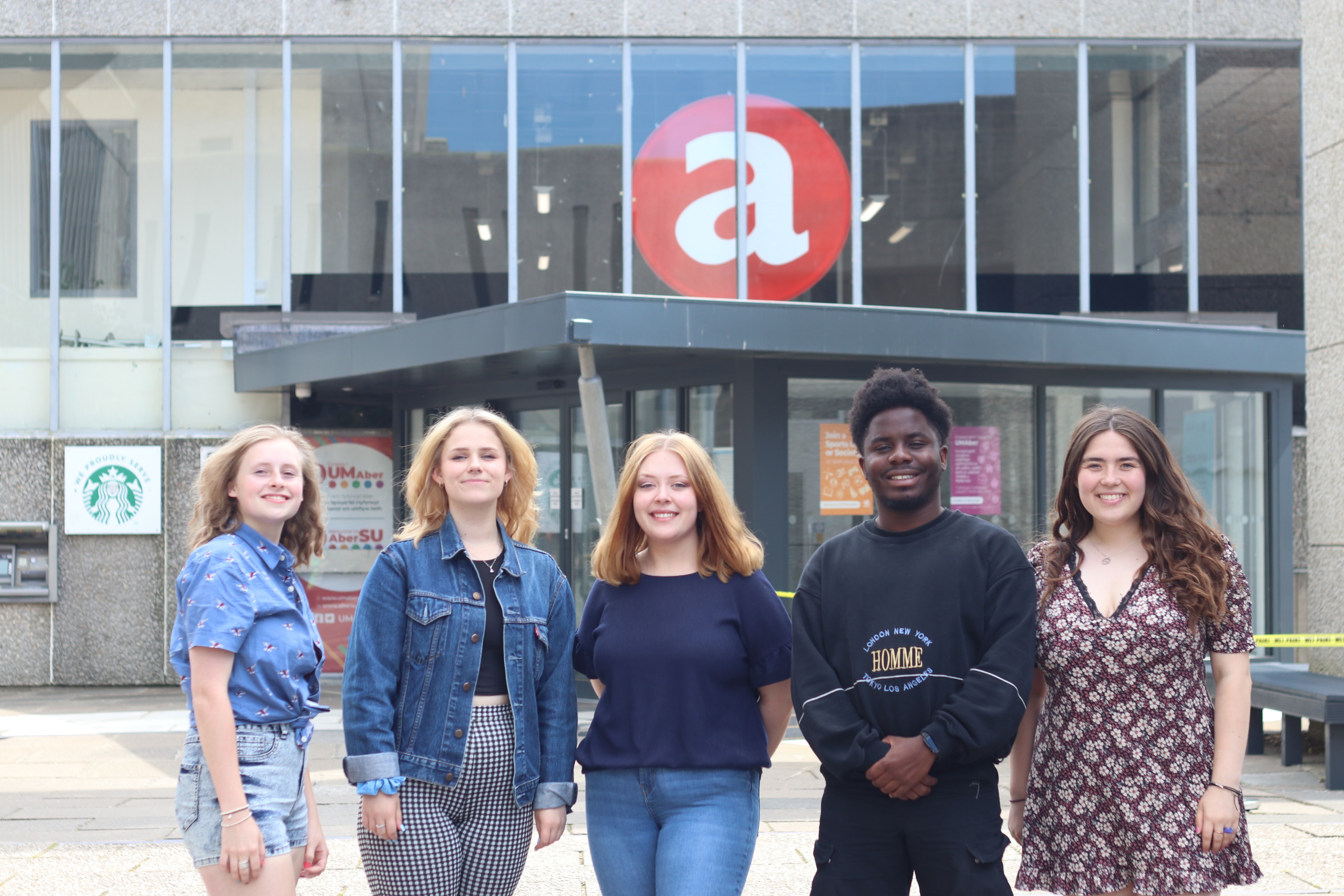 Elain Gwynedd
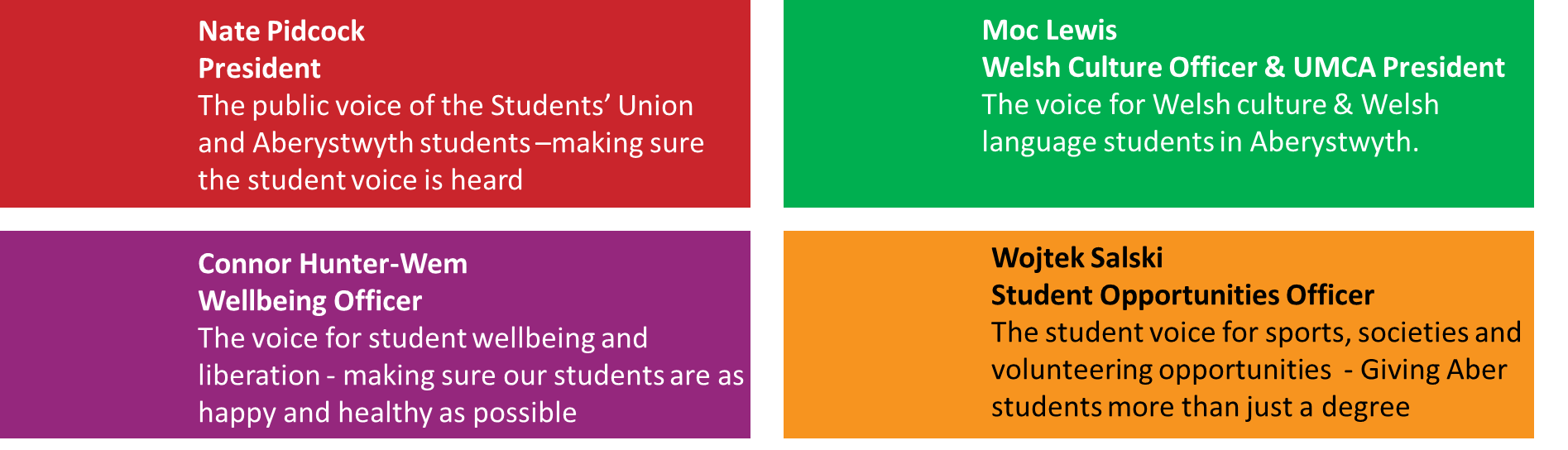 Bayanda Vundamina
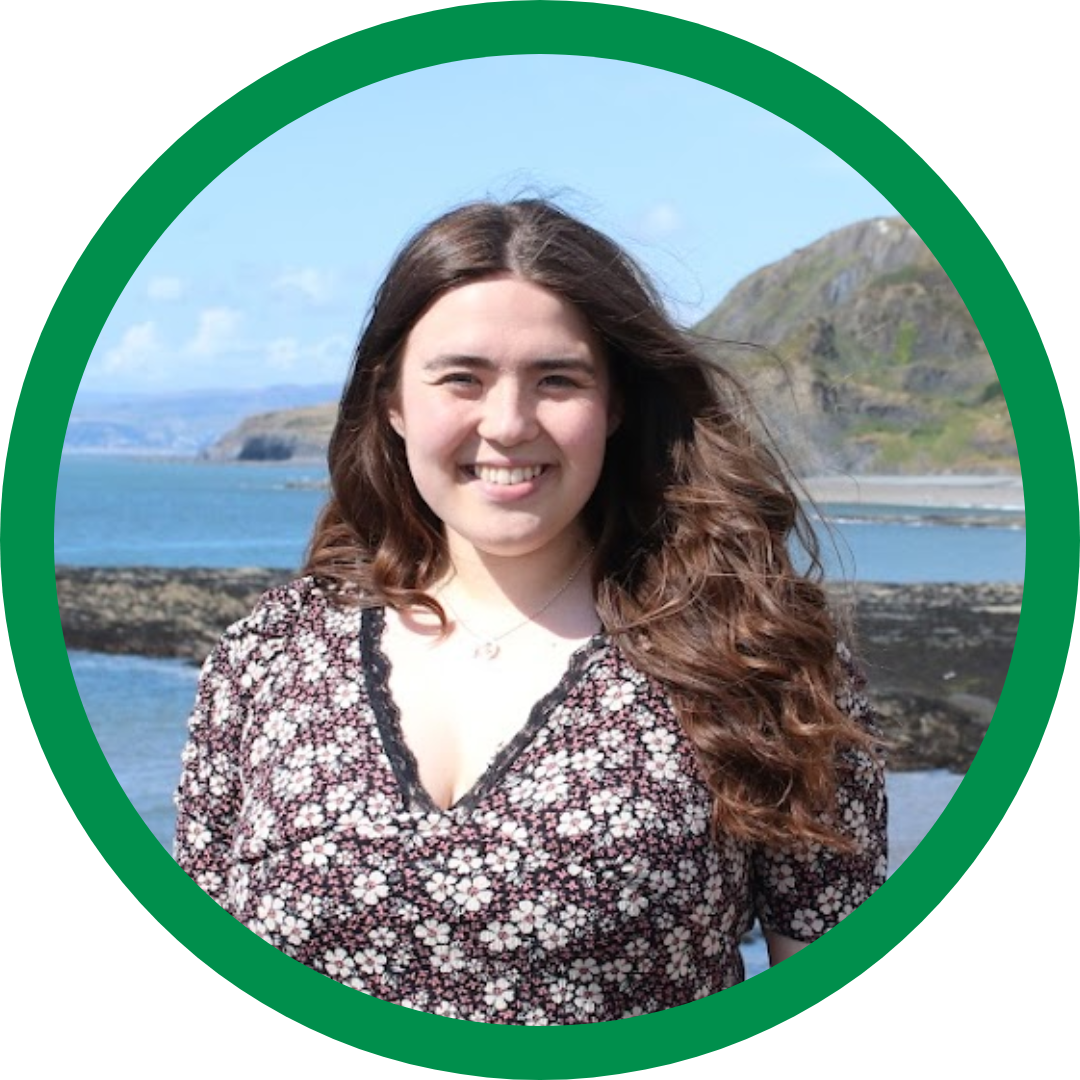 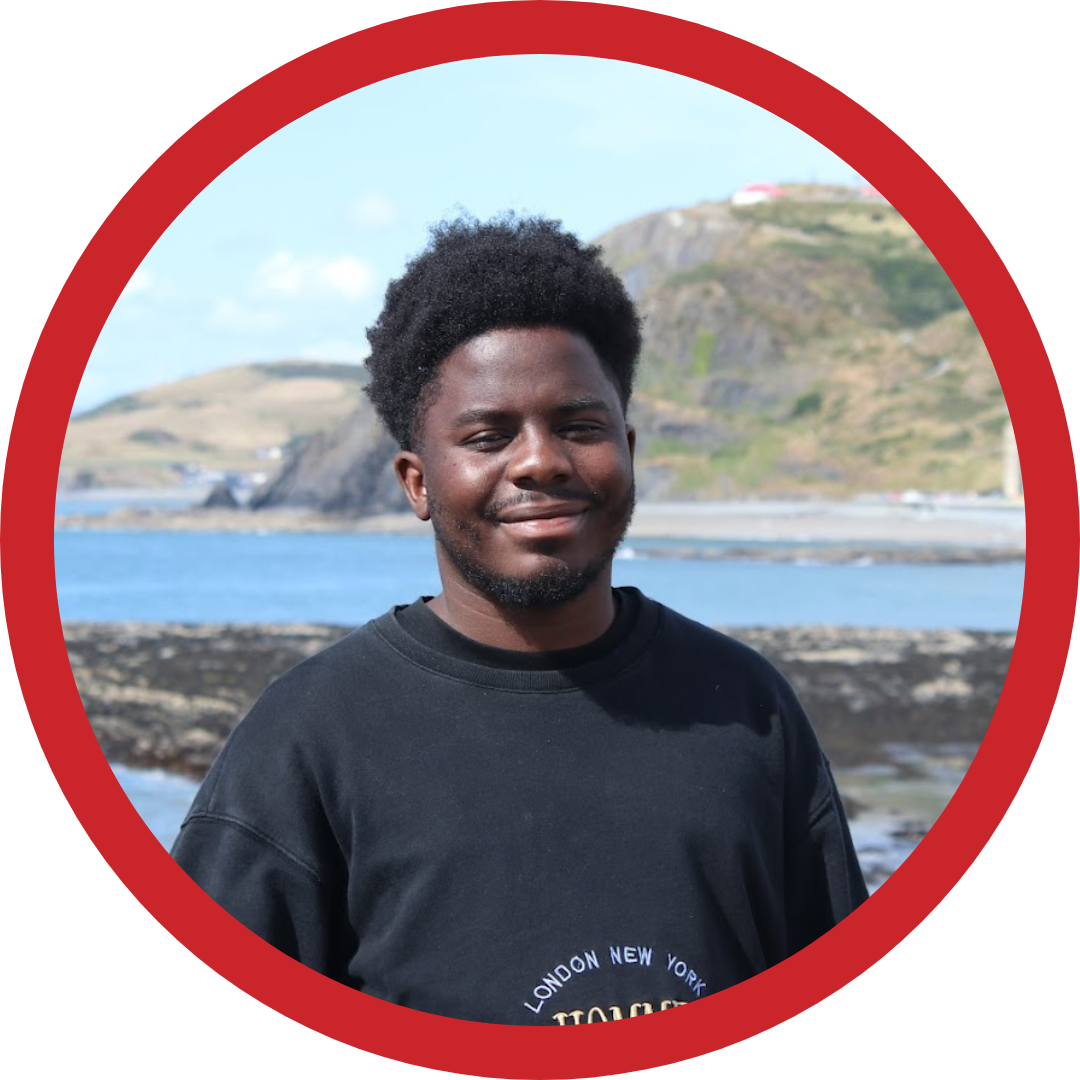 Helen Cooper
Tiff McWilliams
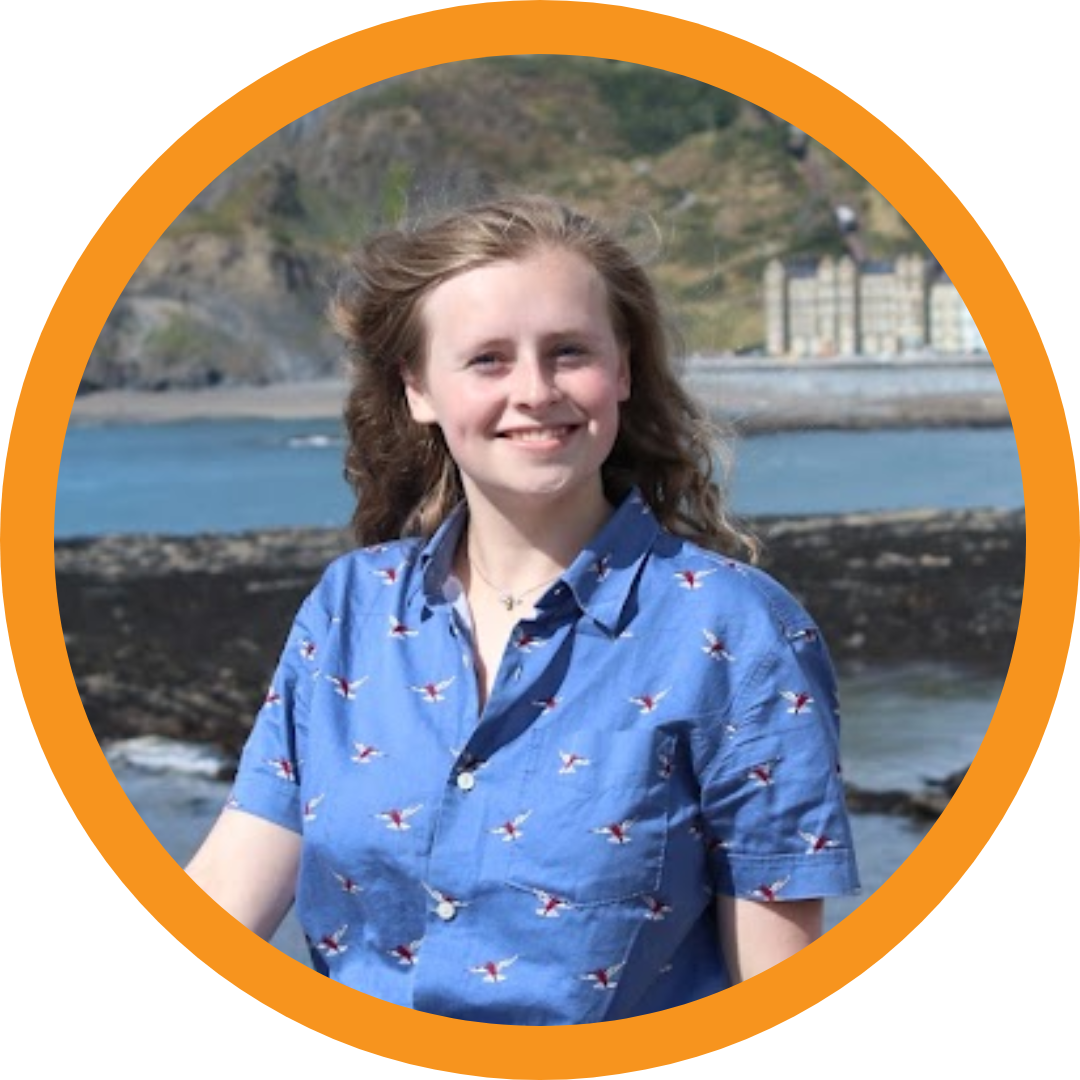 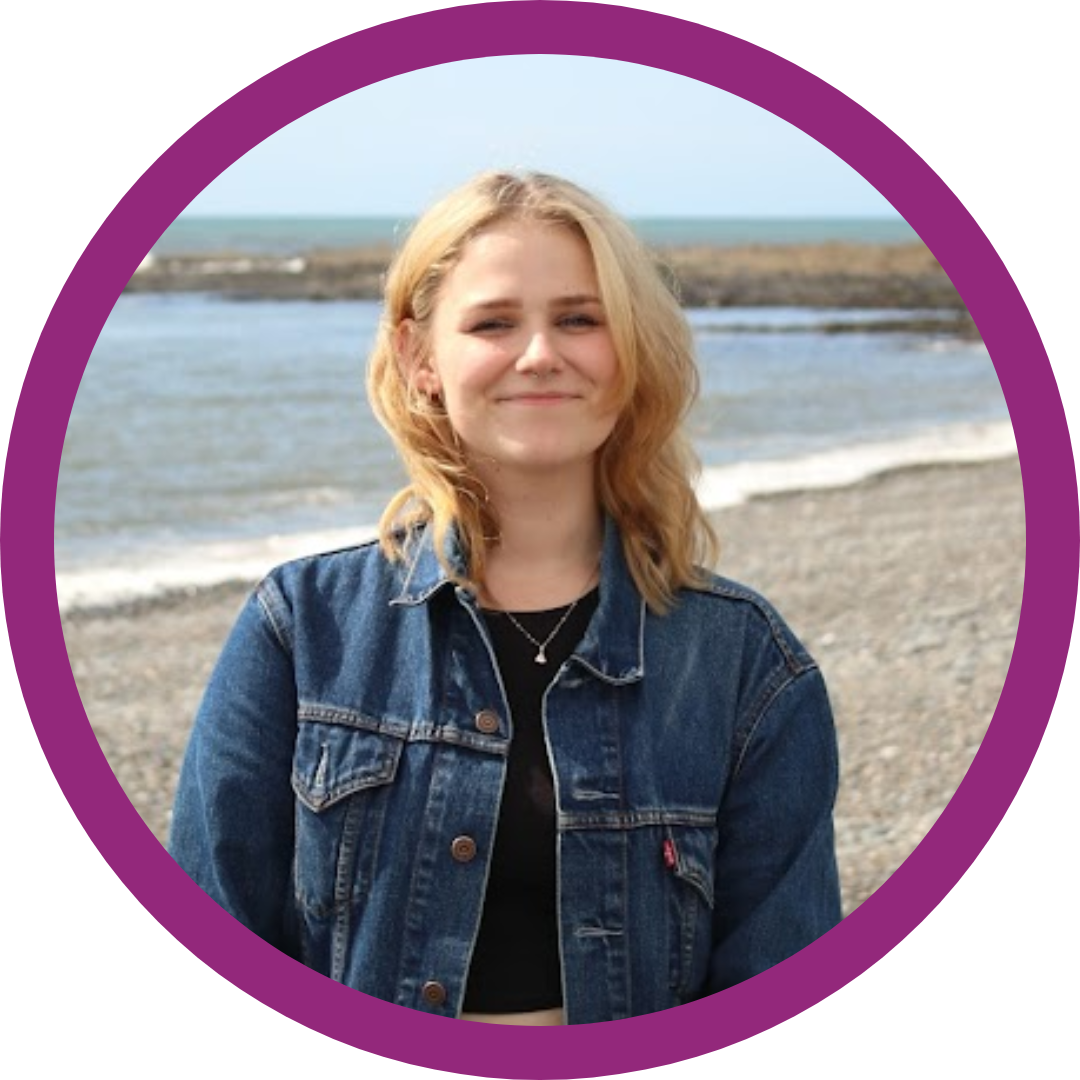 Anna Simpkins
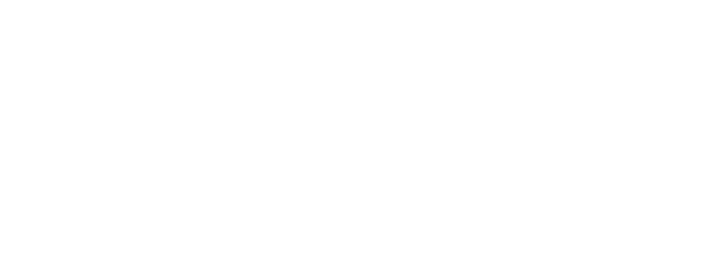 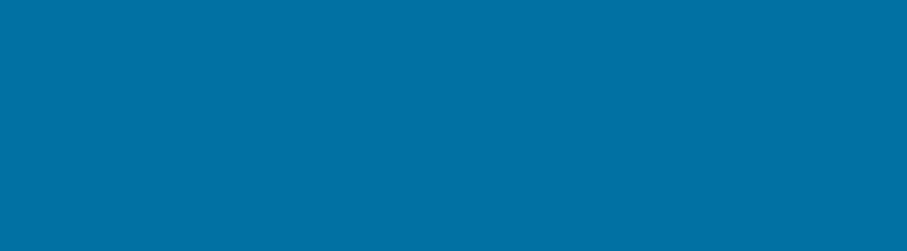 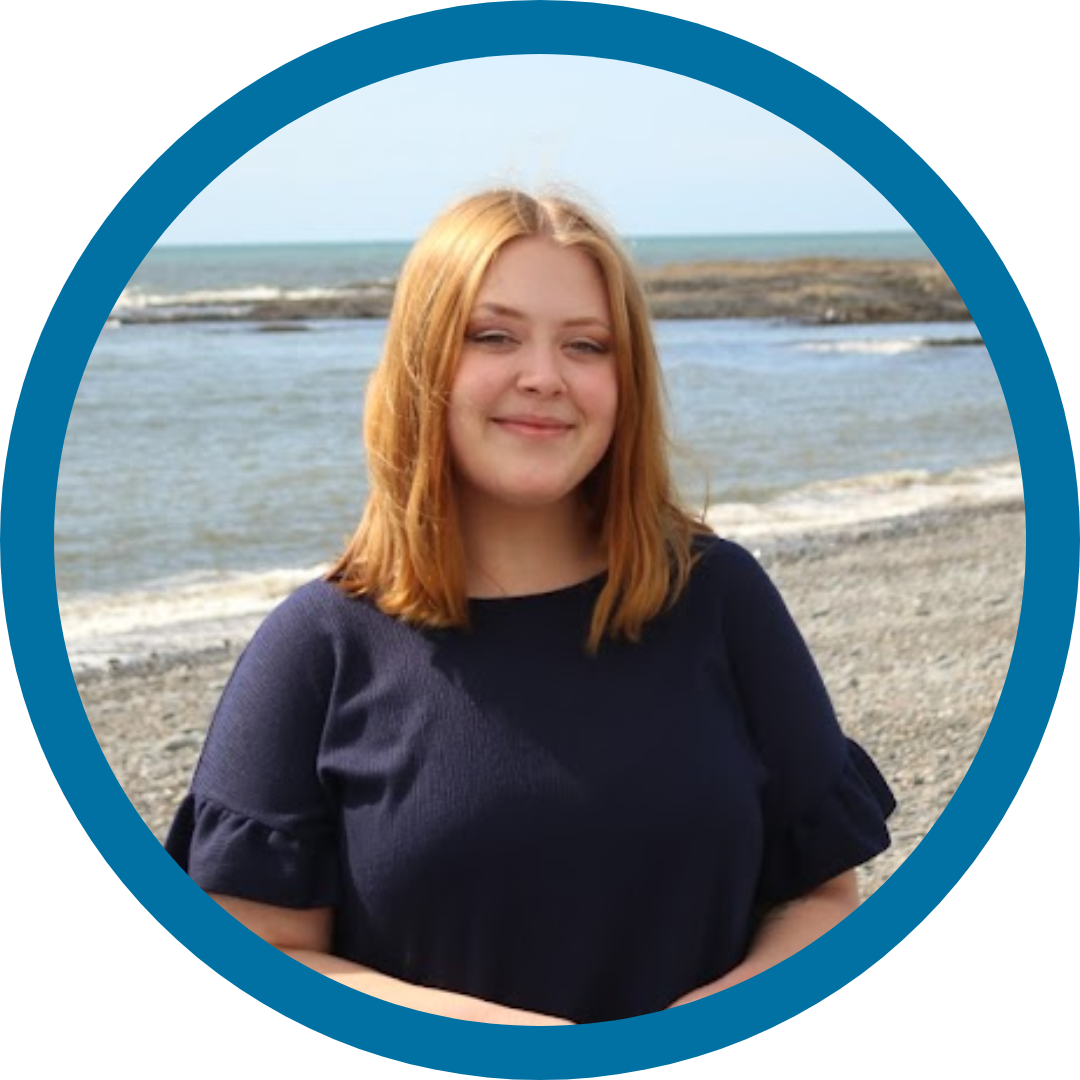 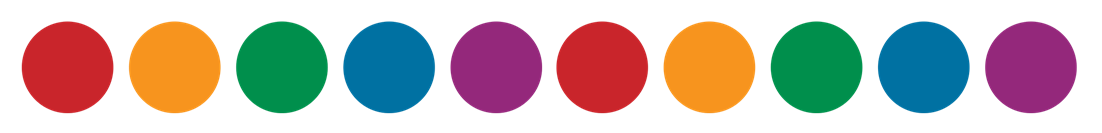 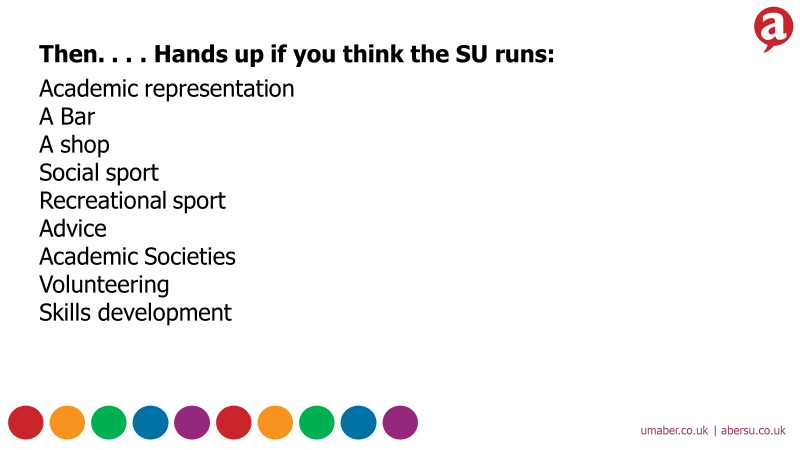 YOU ARE A MEMBER OF ABER SU (a registered charity working for Aber Students)
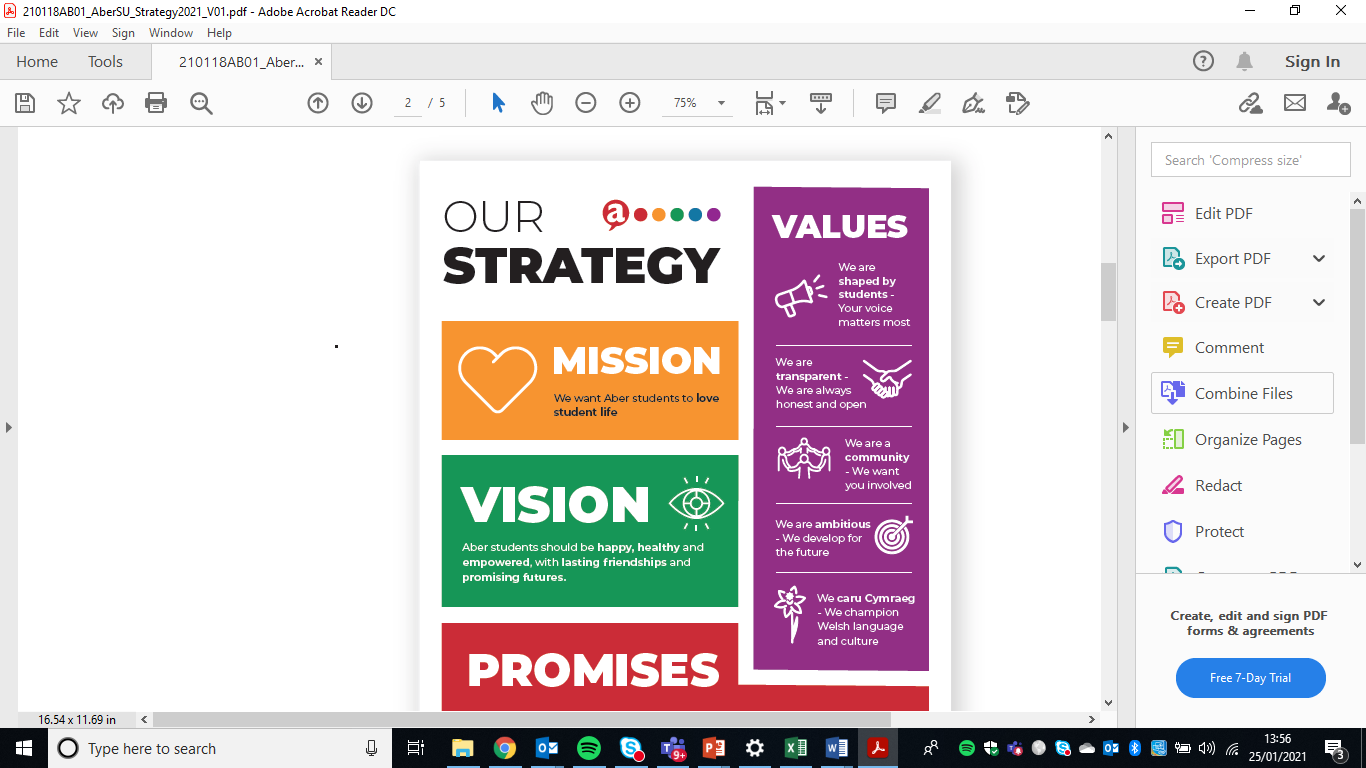 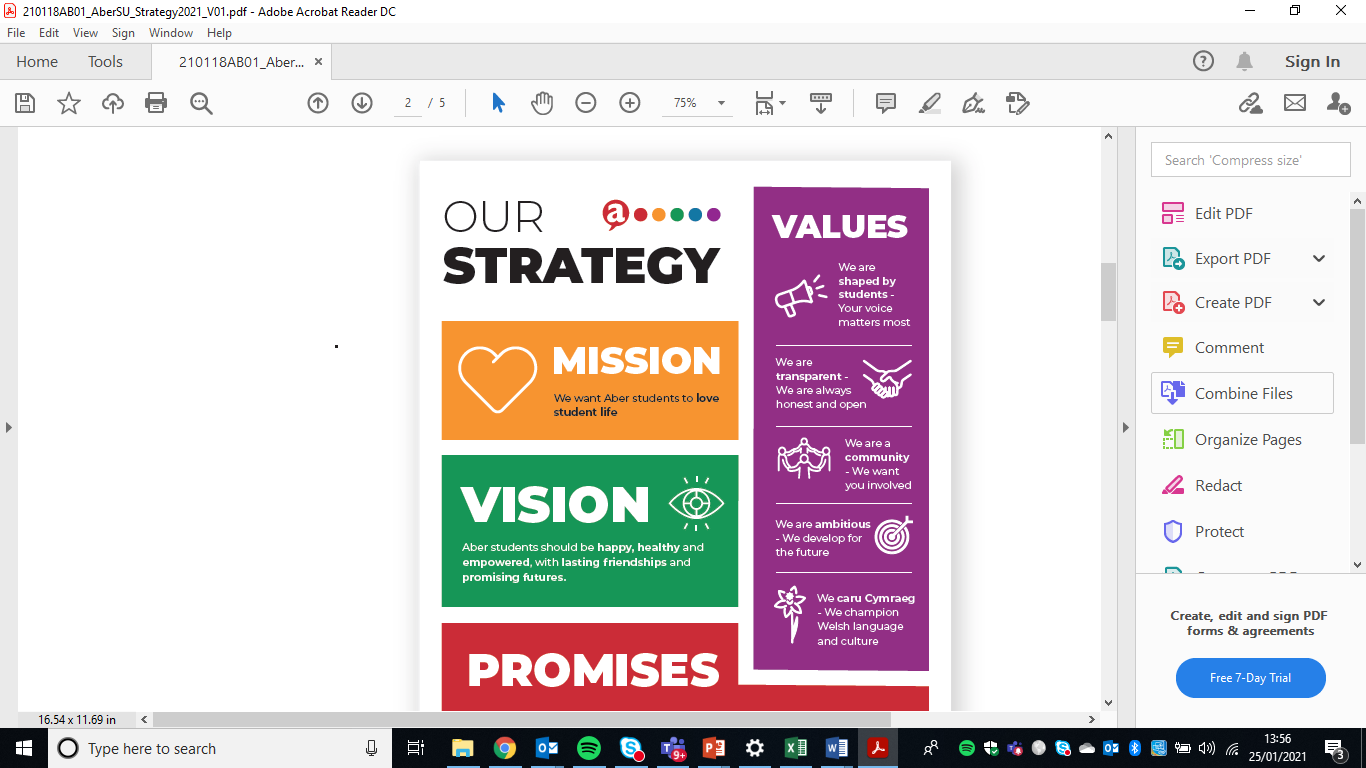 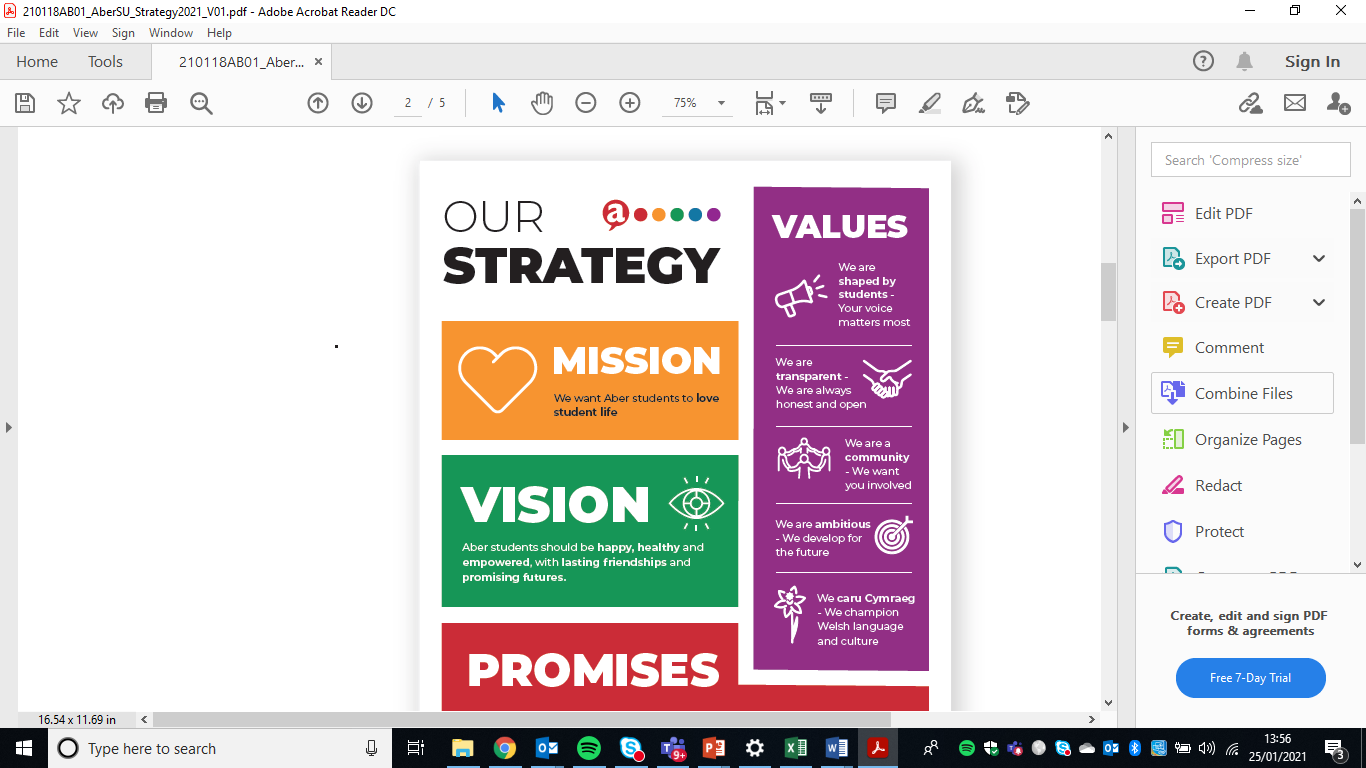 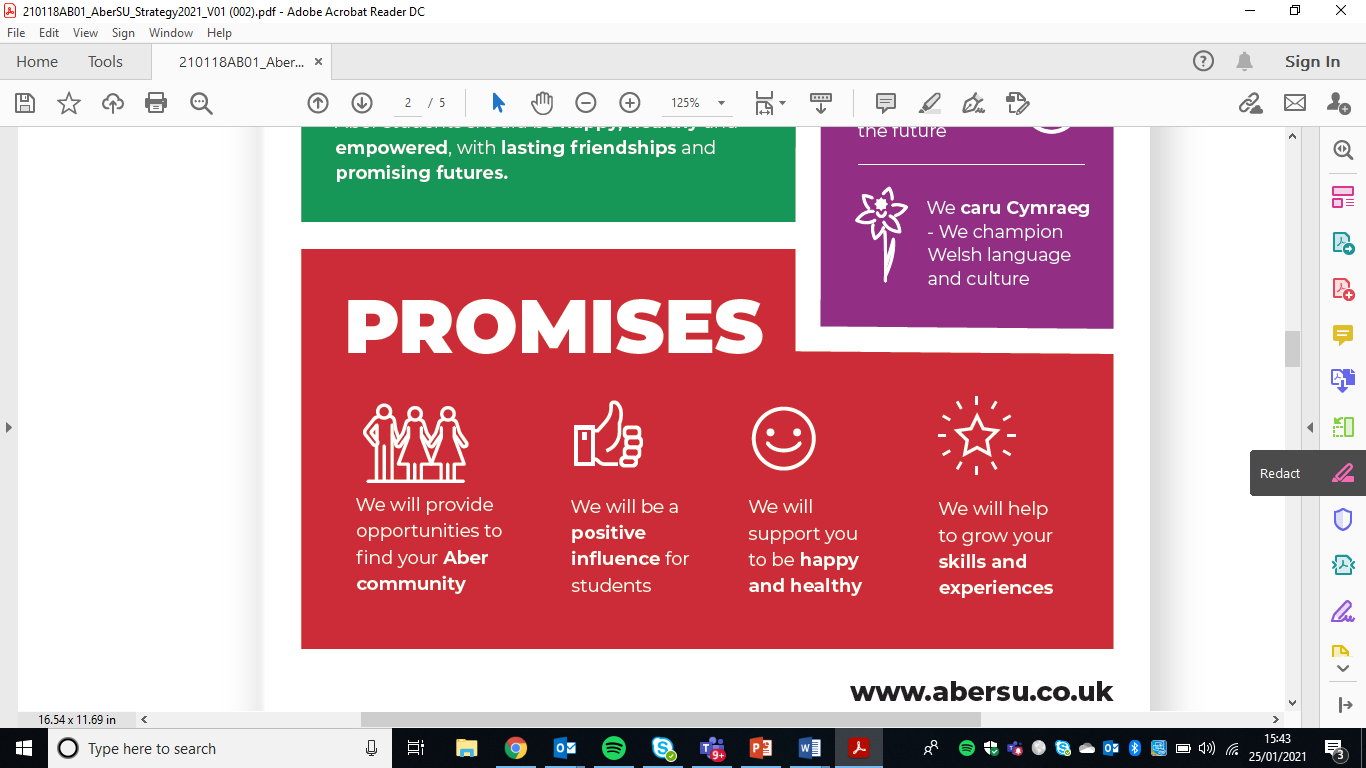 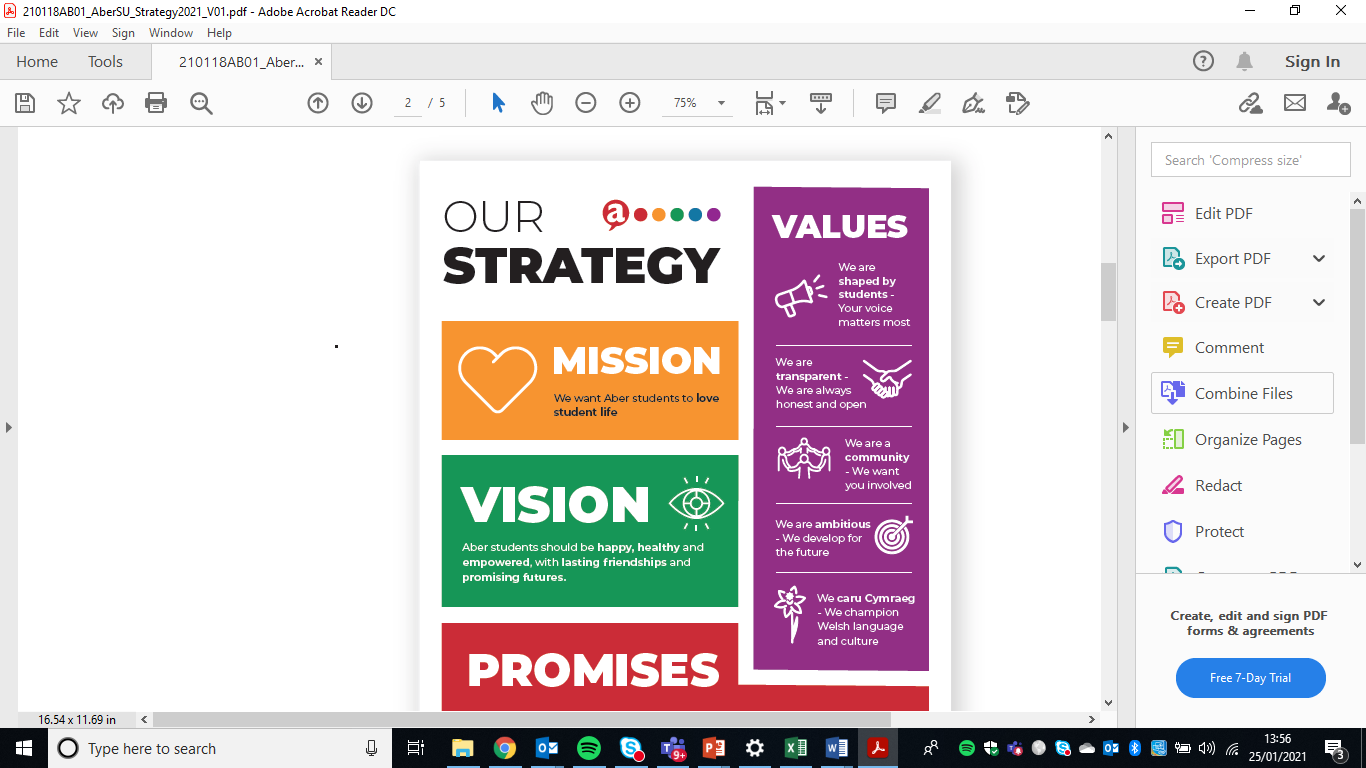 16/17
PROMISE 1: We will provide opportunities to find your Aber community
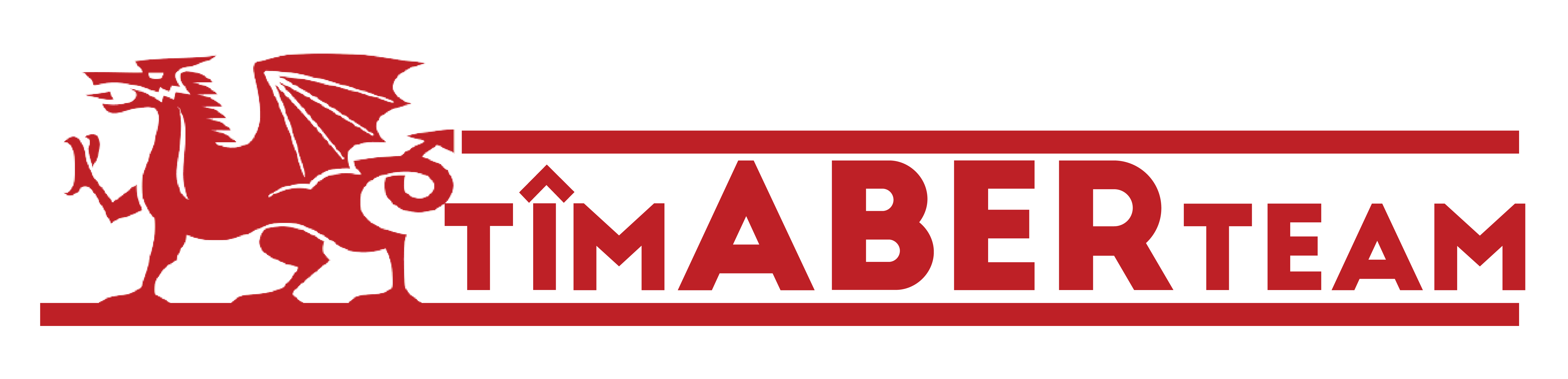 43 SPORTS CLUBS
& 78 SOCIETIES
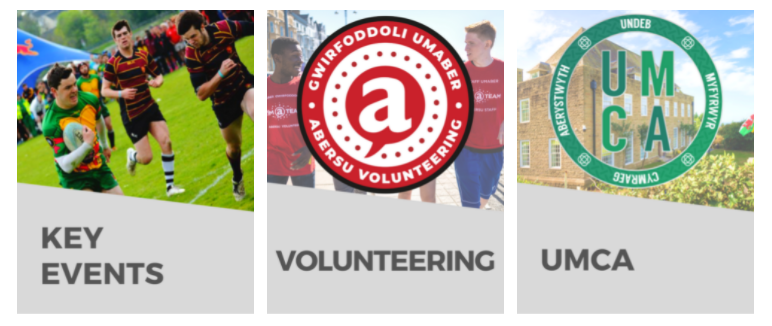 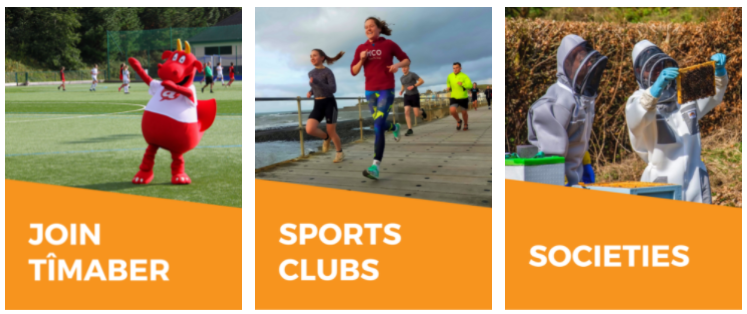 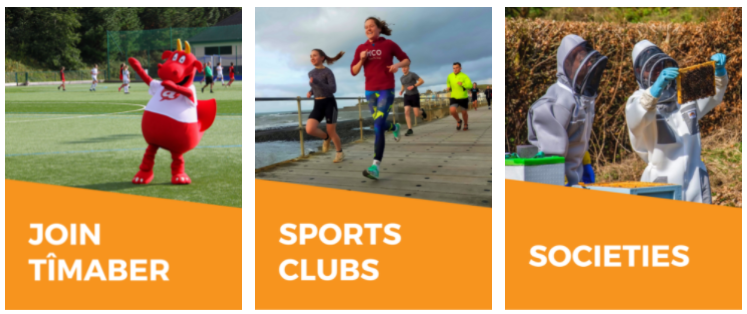 www.abersu.co.uk/teamaber
PROMISE 1: We will provide opportunities to find your Aber community
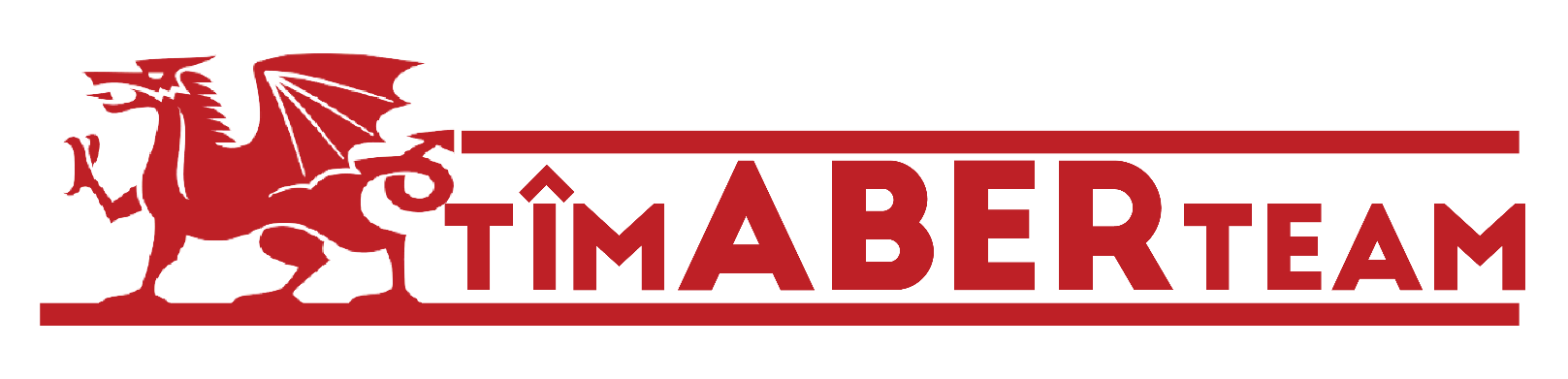 41%
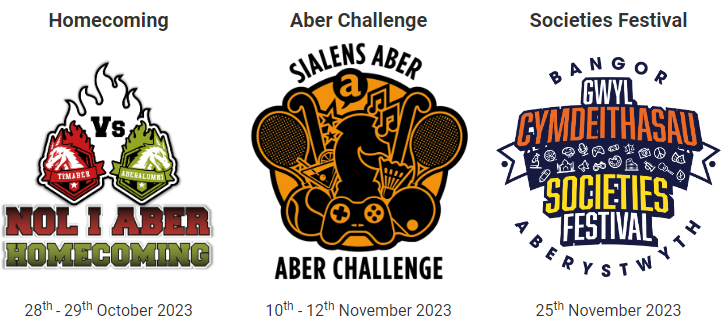 KEY EVENTS
of students are a member of TÎMABER
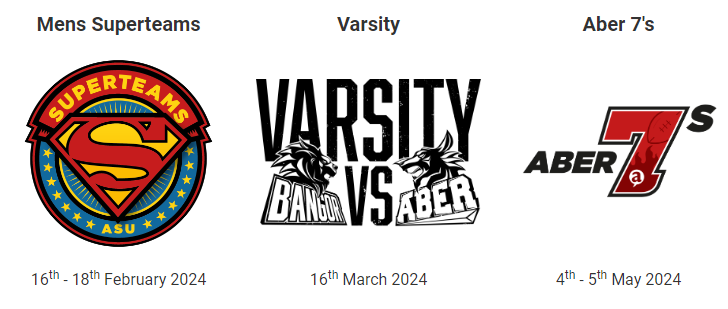 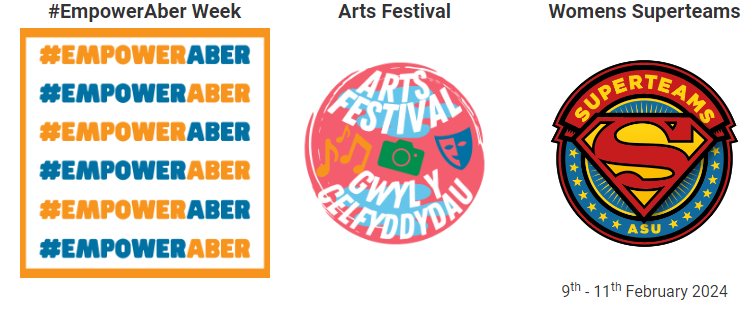 PROMISE 2: We will be a positive influence for students
We support 300 reps, we are a student voice on every university committee & speak locally and nationally about your interests.
How? 
Standing and voting in elections
Sharing ideas
Taking part in research and surveys
Talk to Student Reps and Officers
Come along to a SU Senedd or General Meeting
Be an Academic rep
2,290 students
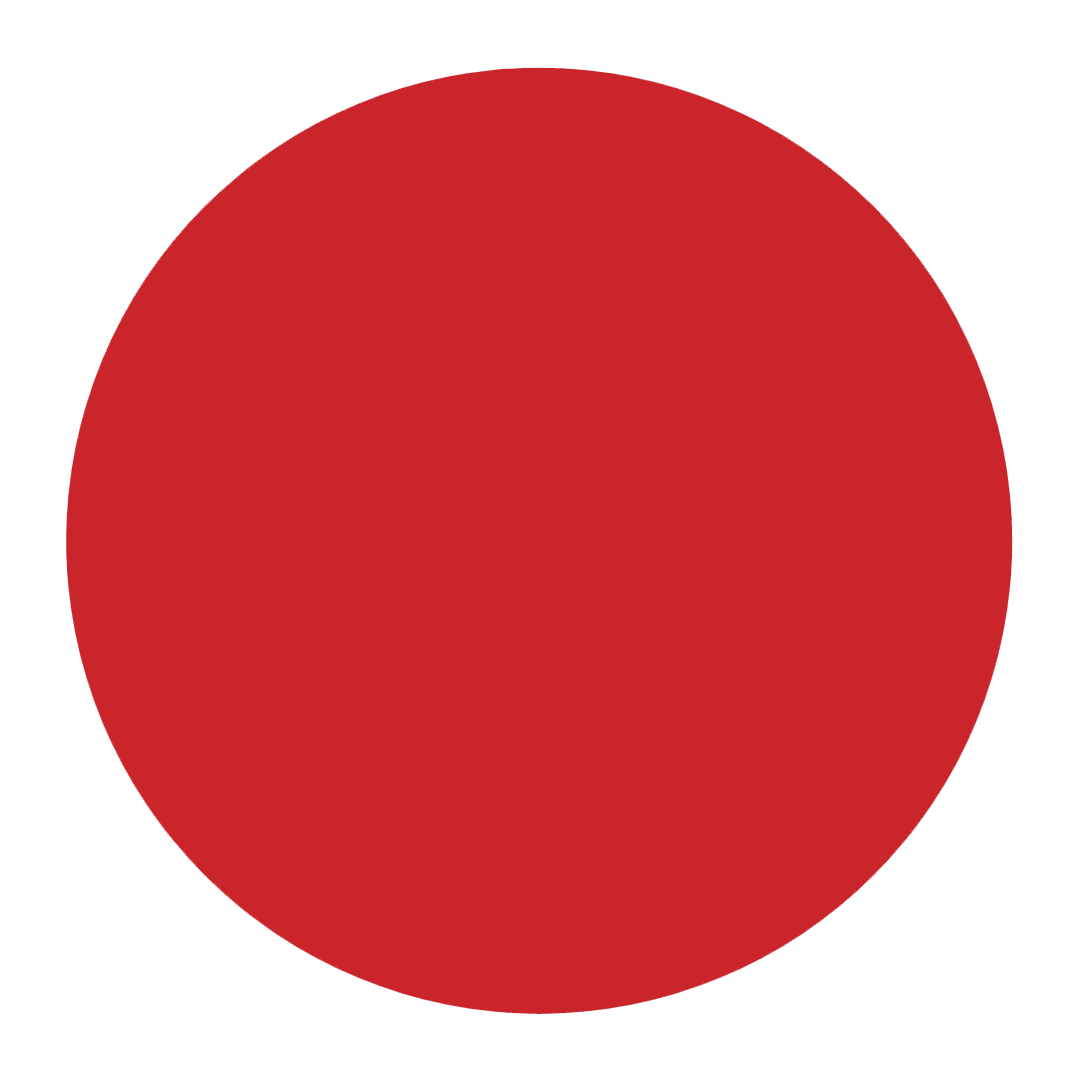 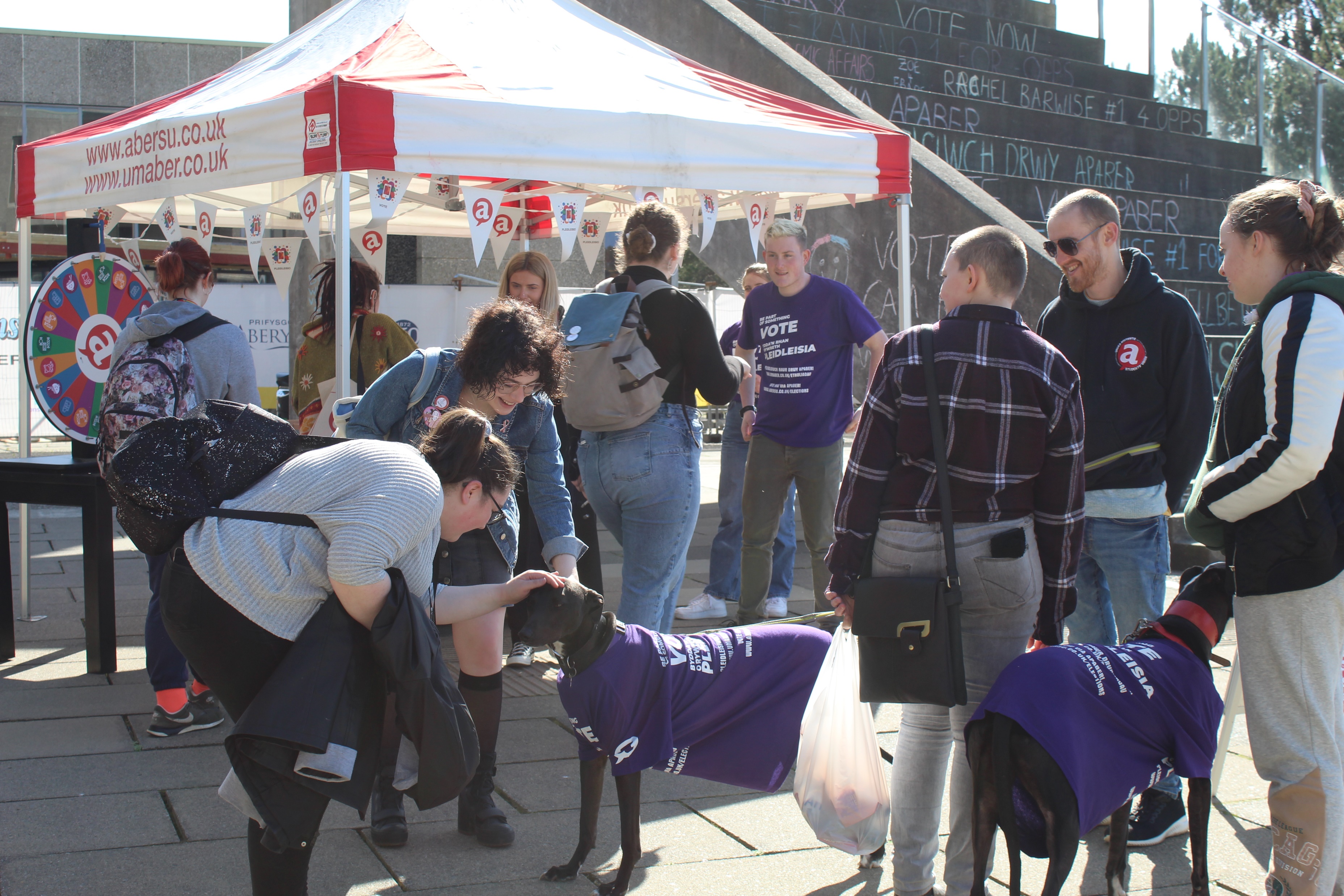 24%
of Aber students 
cast 18,691 votes in our main AberSU Elections in March!
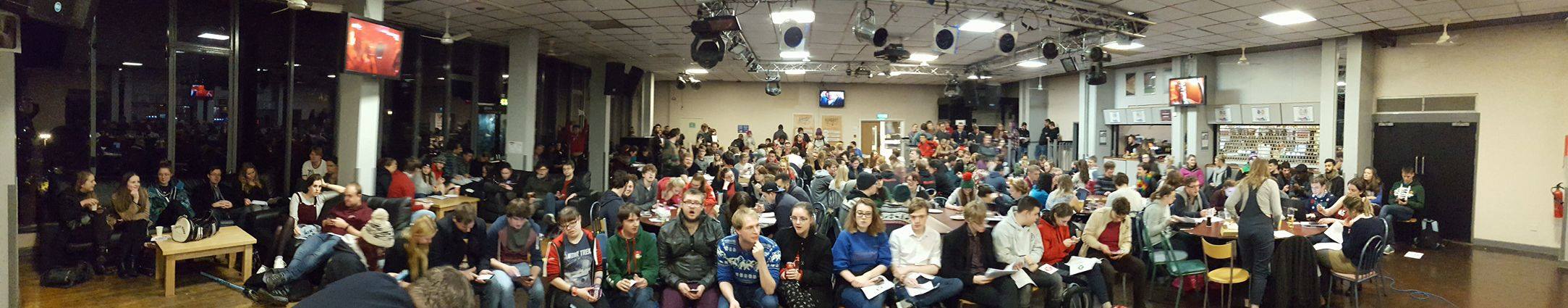 PROMISE 3: We will support you to be happy and healthy
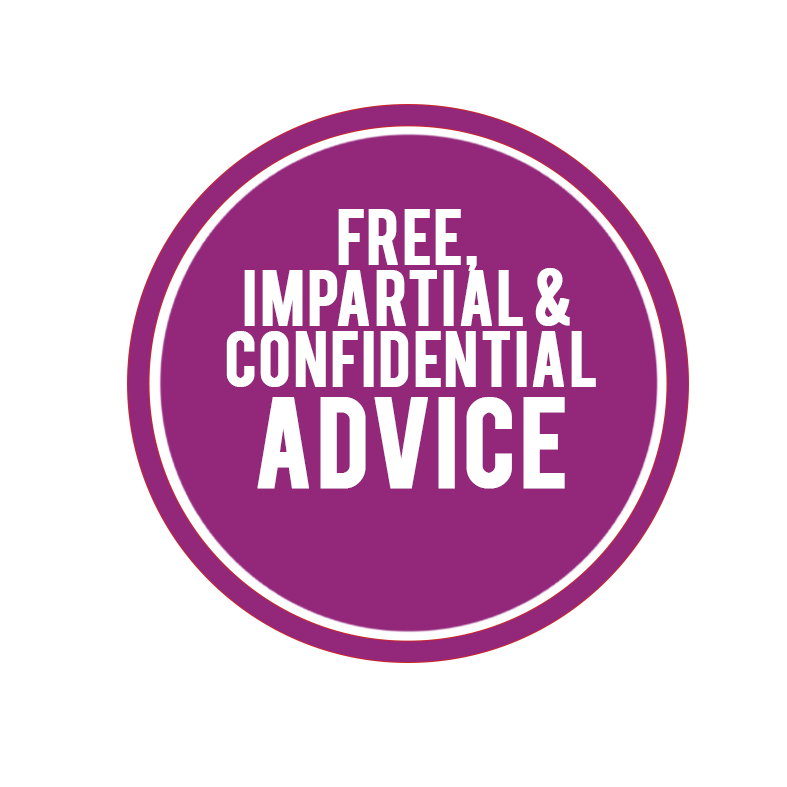 “We know that life has its ups and downs and we want to be there with you through thick and thin.”
University 
 Money & Student Finance 
 Housing &    
 Accommodation     
 Health & Wellbeing 
 Next Steps
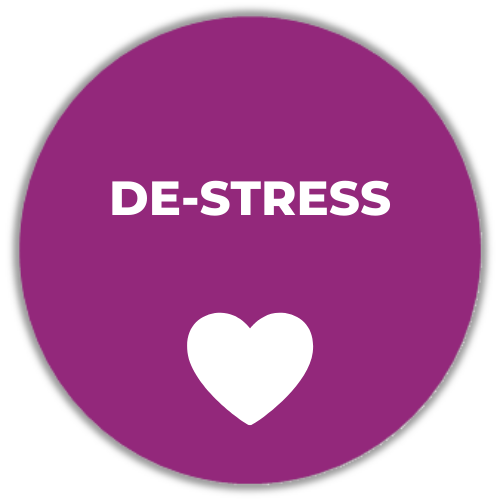 EXAM DE-STRESS CAMPAIGN
Dyfi Donkeys / Advice drop ins / Arts, crafts & board games
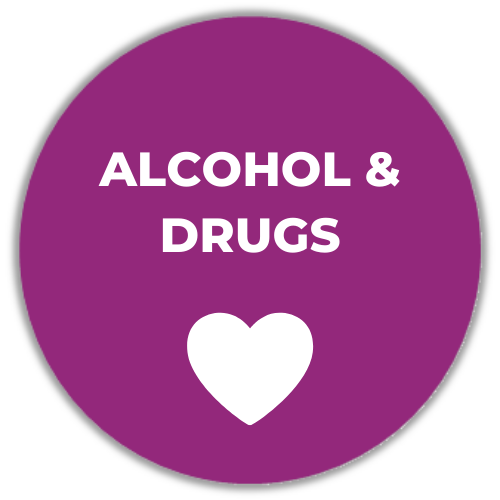 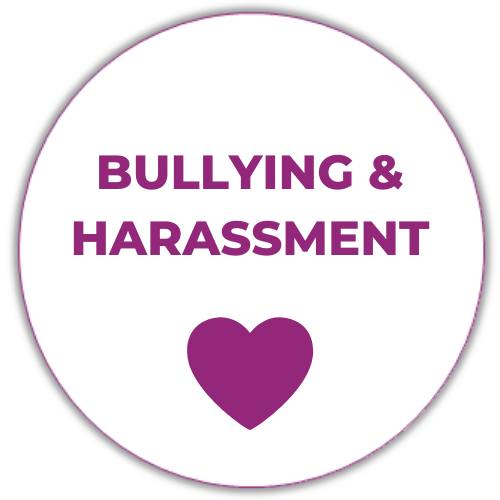 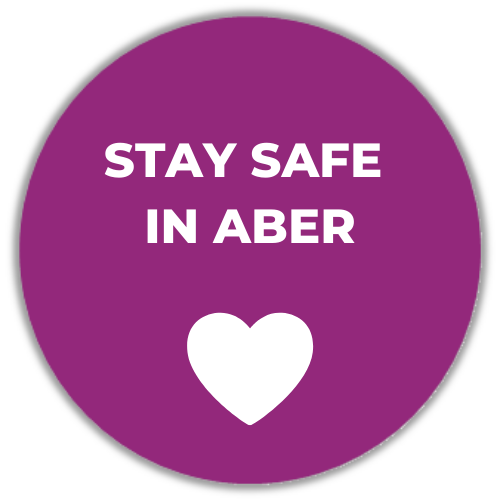 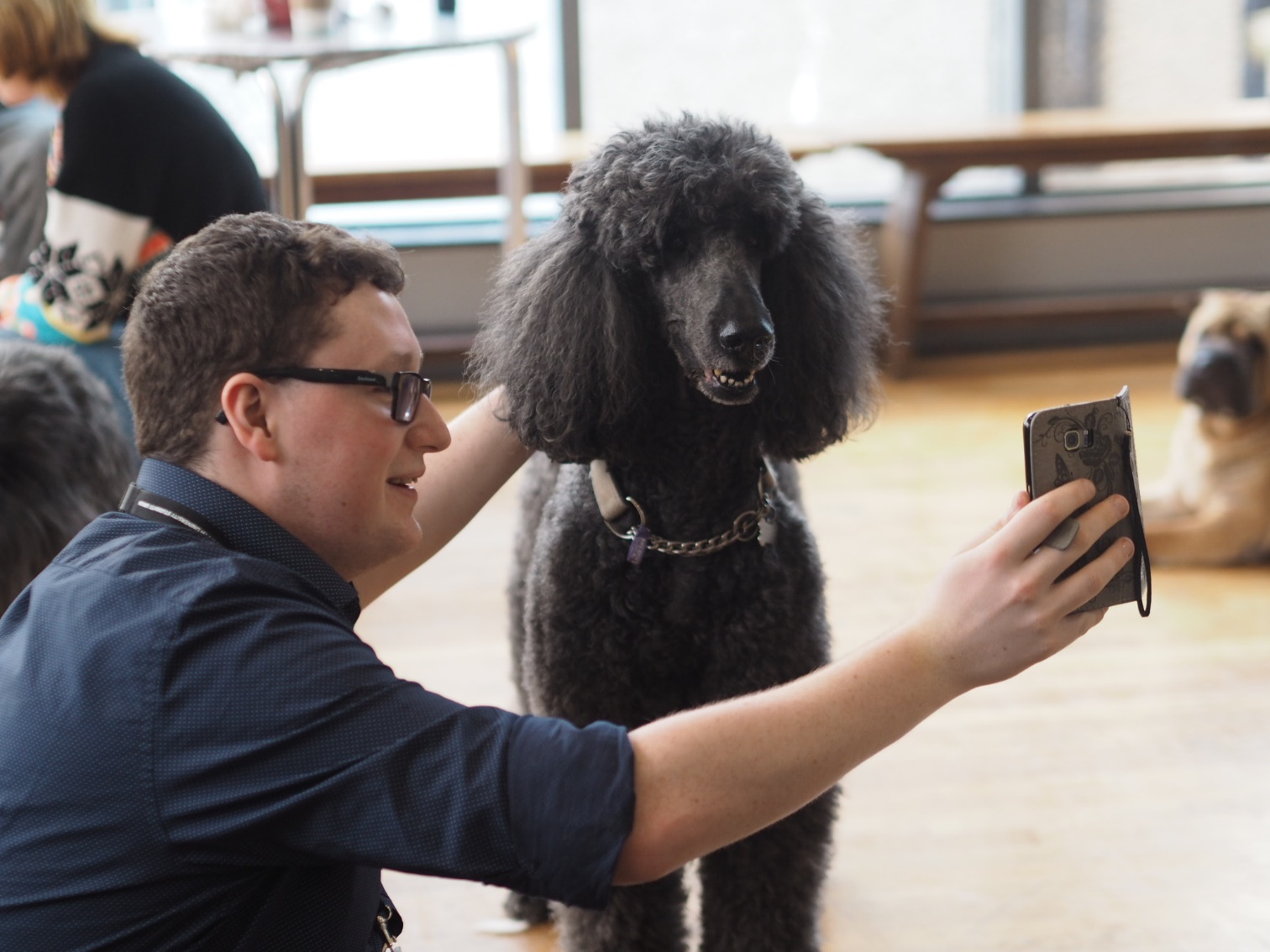 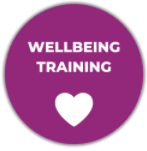 Peer support.
Resilience skills.
Suicide prevention.
& more
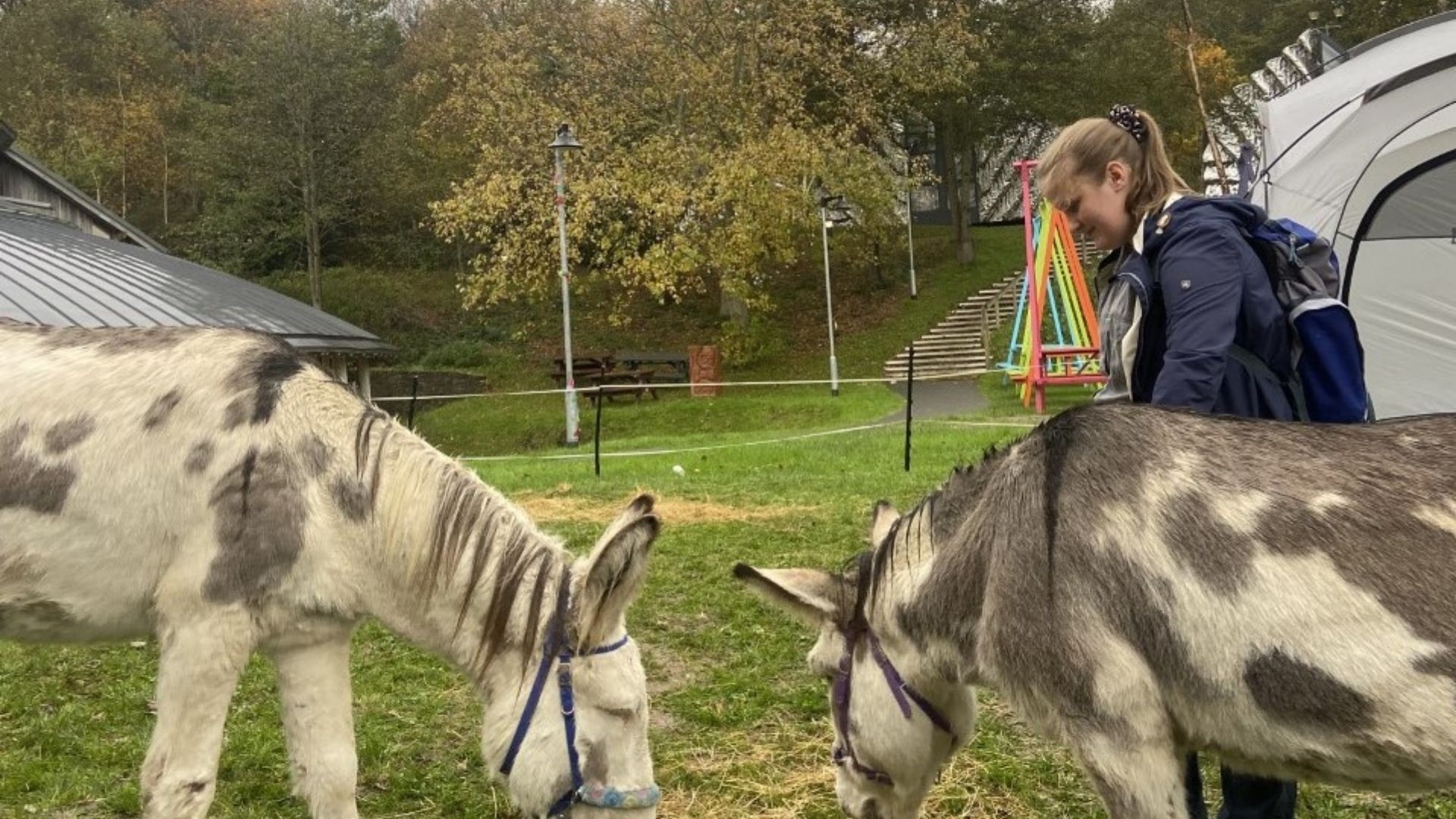 www.abersu.co.uk/advice
PROMISE 4: We will help to grow your skills and experiences
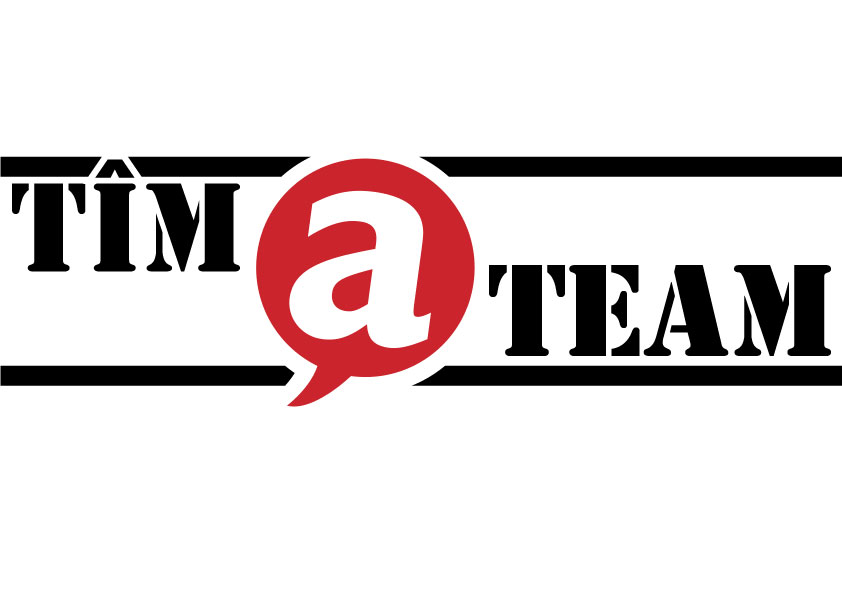 VOLUNTEERING AT ABERSU IS EASY. 
www.abersu.co.uk/teamaber/volunteering
Search for an opportunity
Register
Volunteer
Log your hours
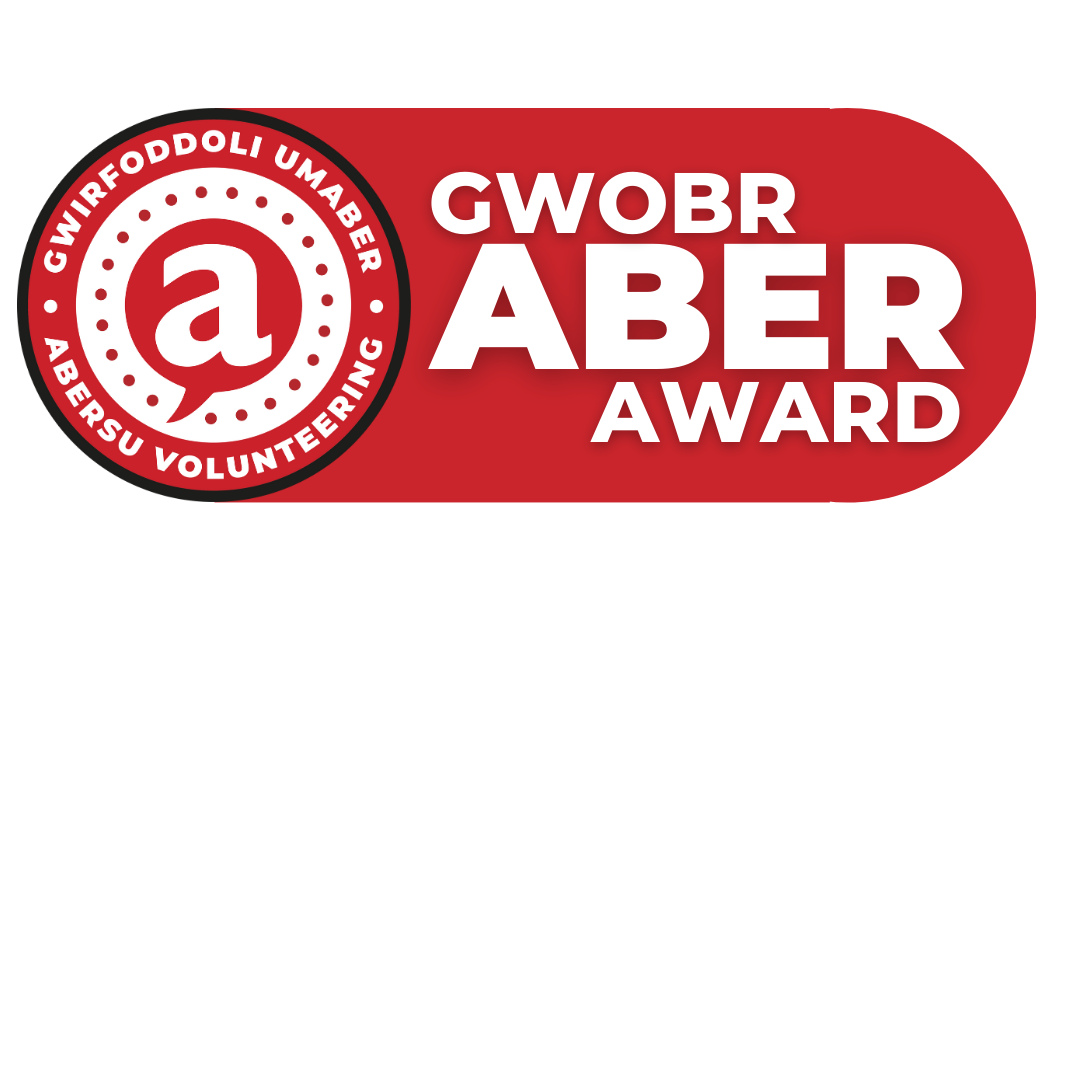 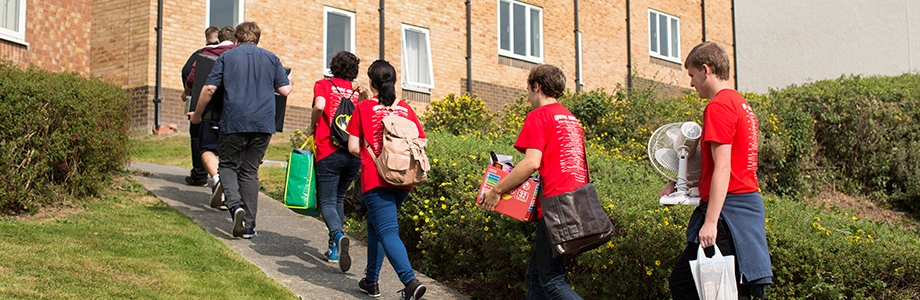 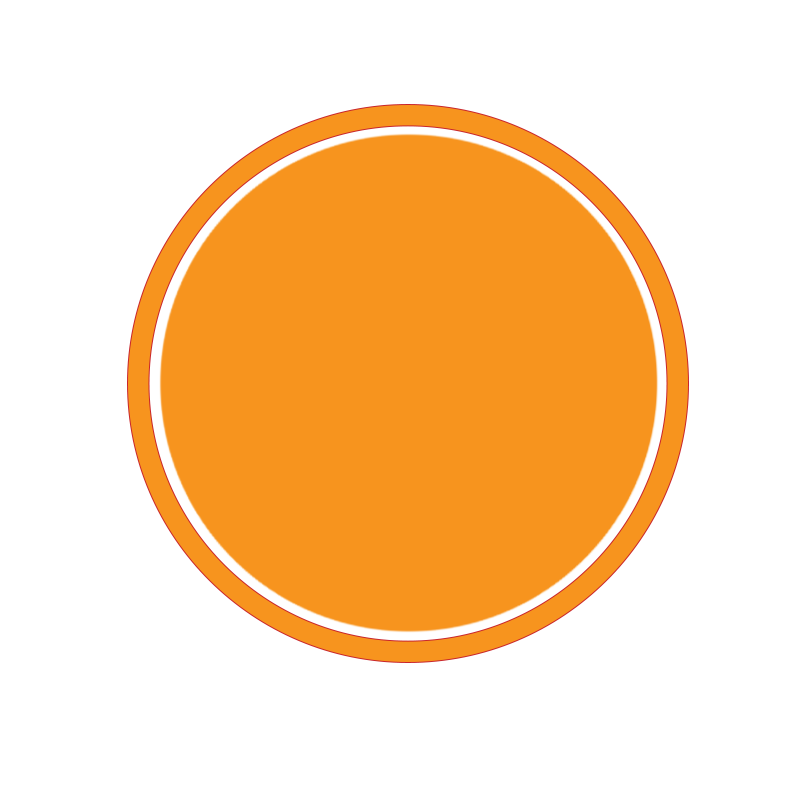 8,323 
Volunteering hours / 
116 
registered
as volunteers
Students lead the students’ union
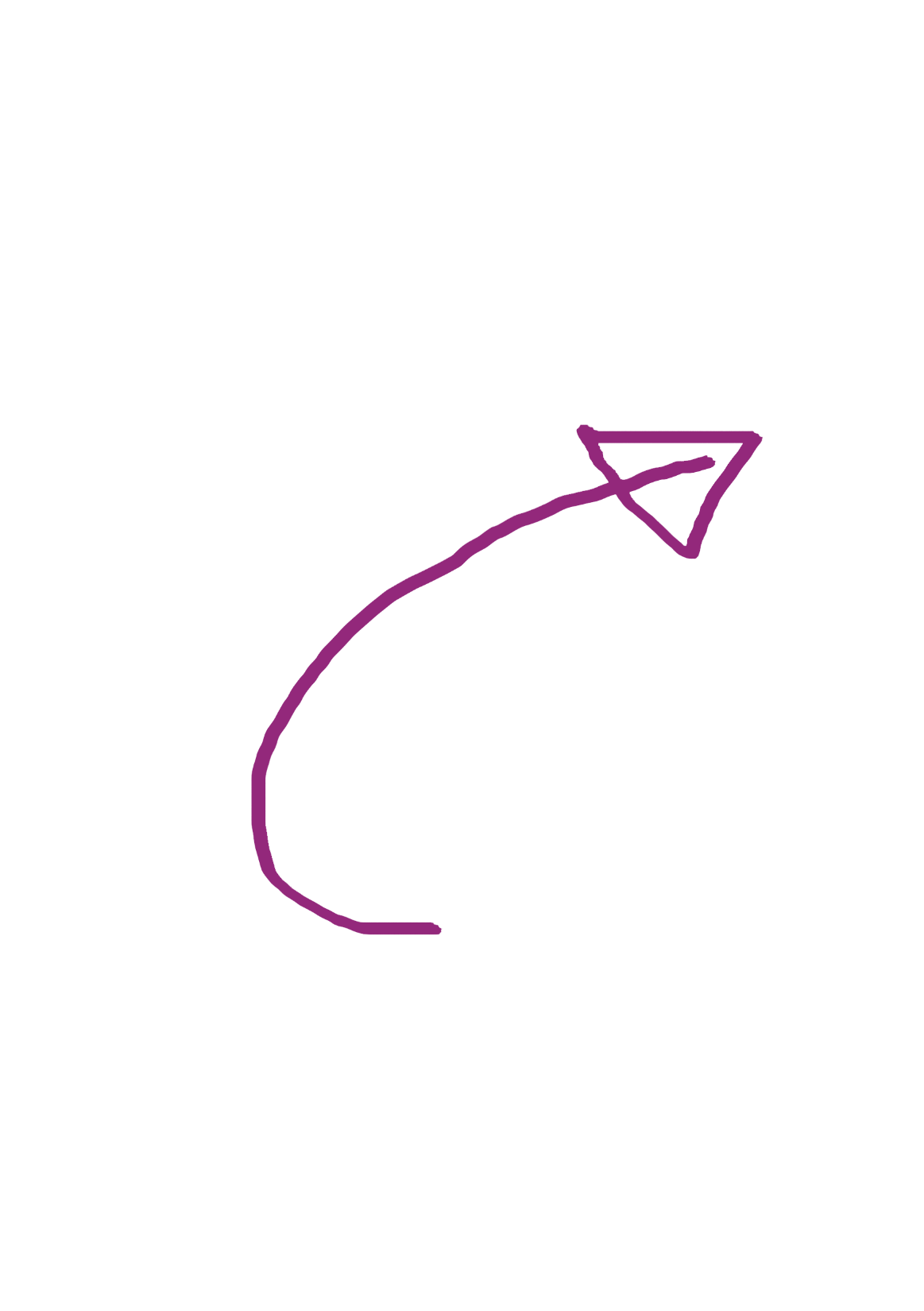 8,000 Students
600 Sports & Society leaders
300 Academic reps
11 Volunteer officers
5 Full time officers (paid)
1 AberSU
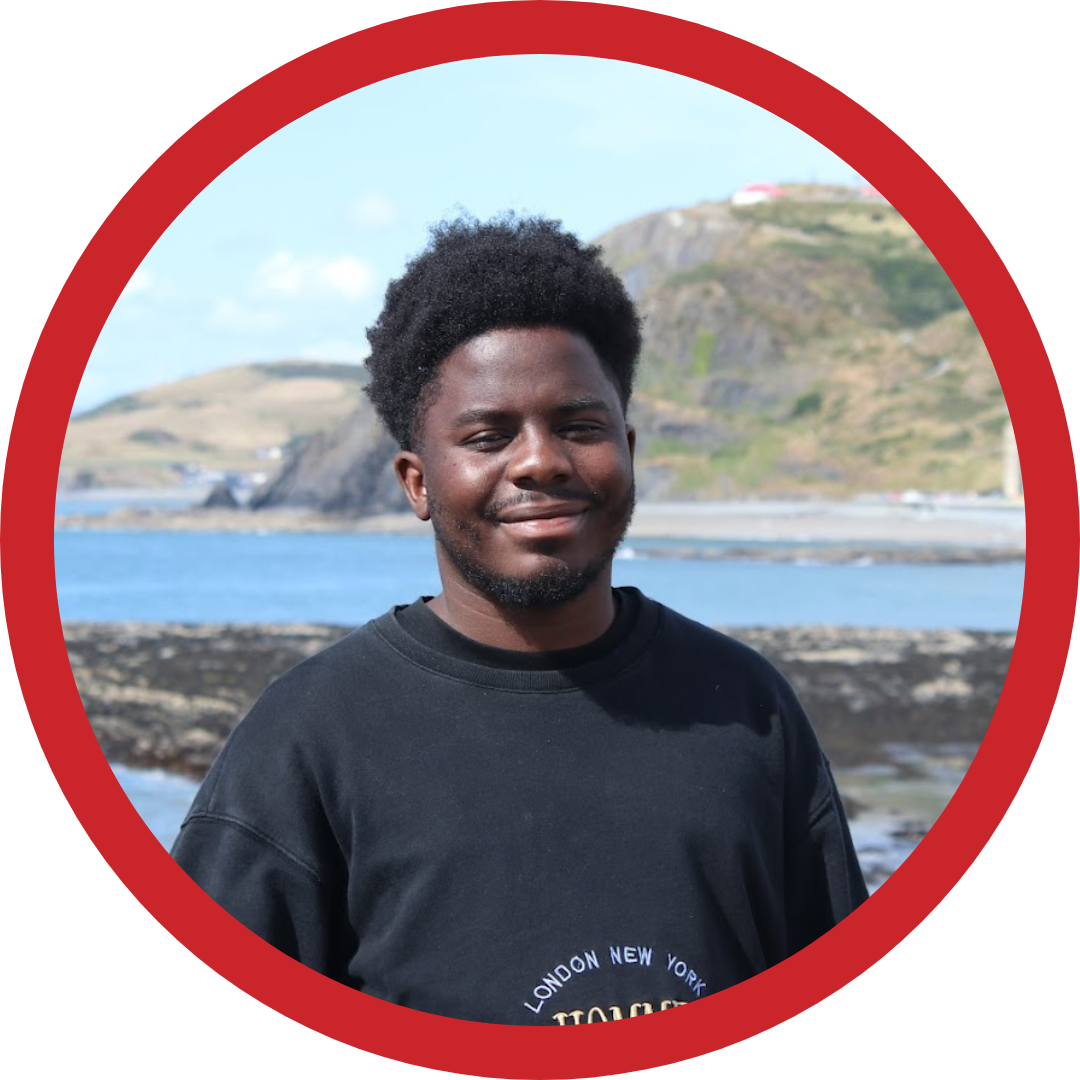 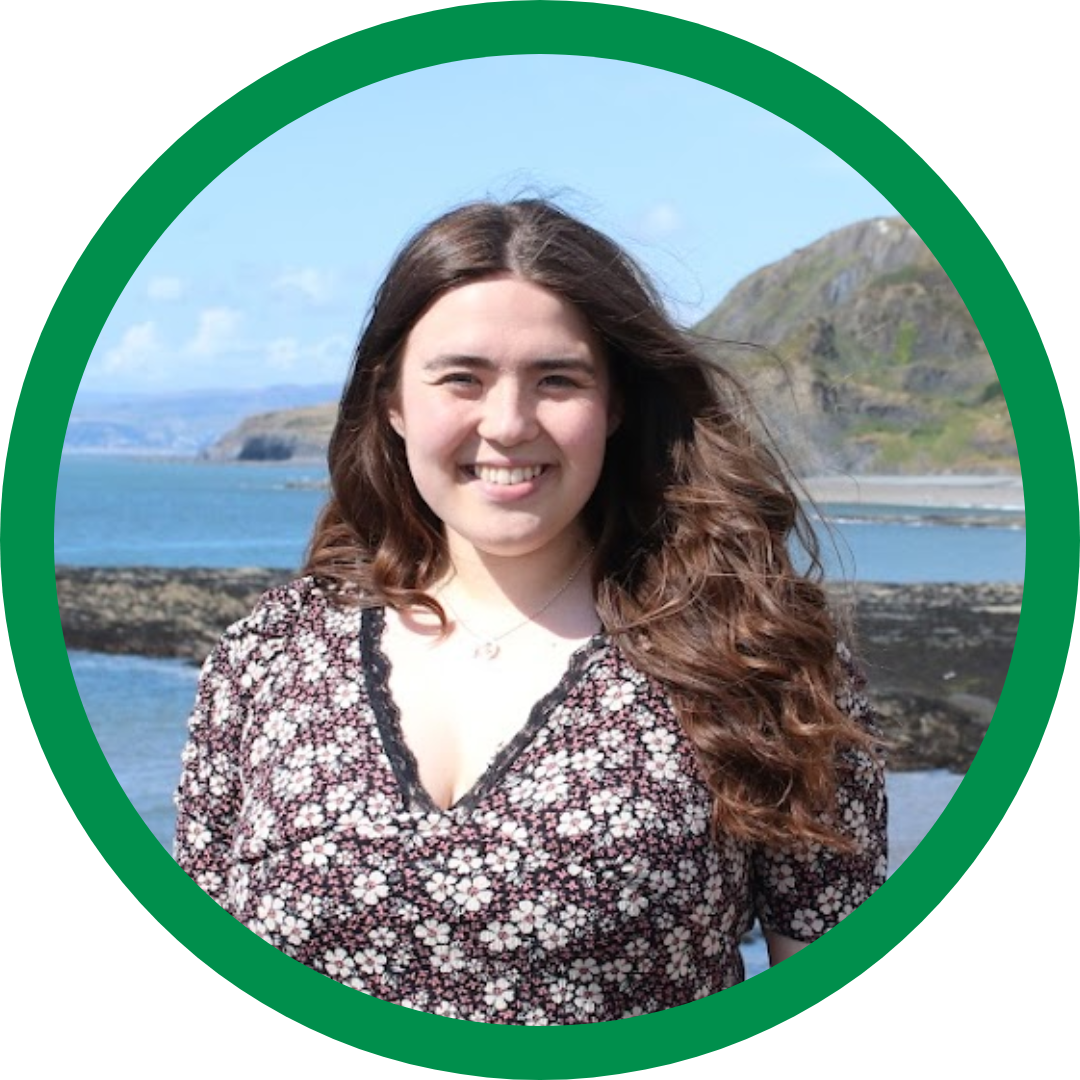 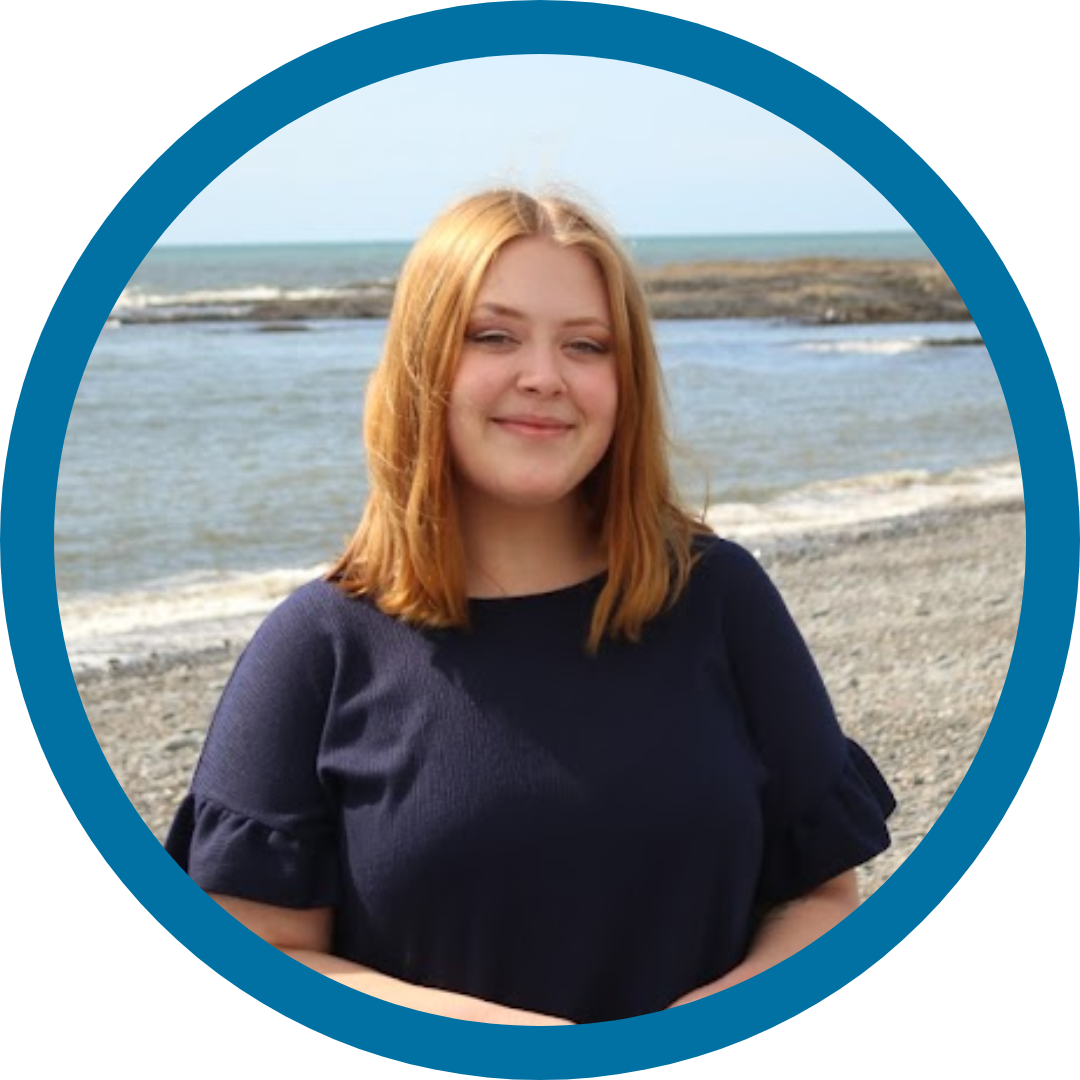 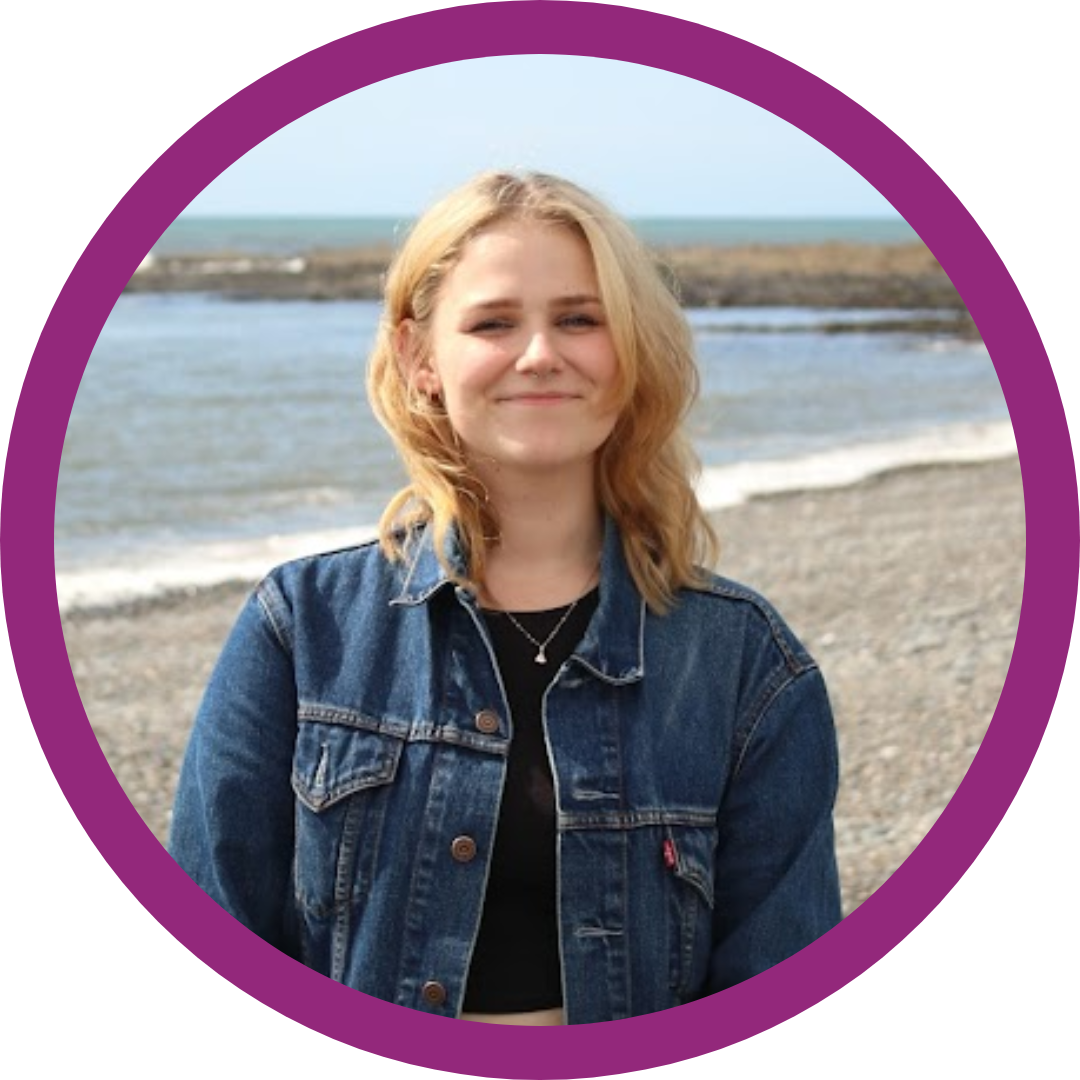 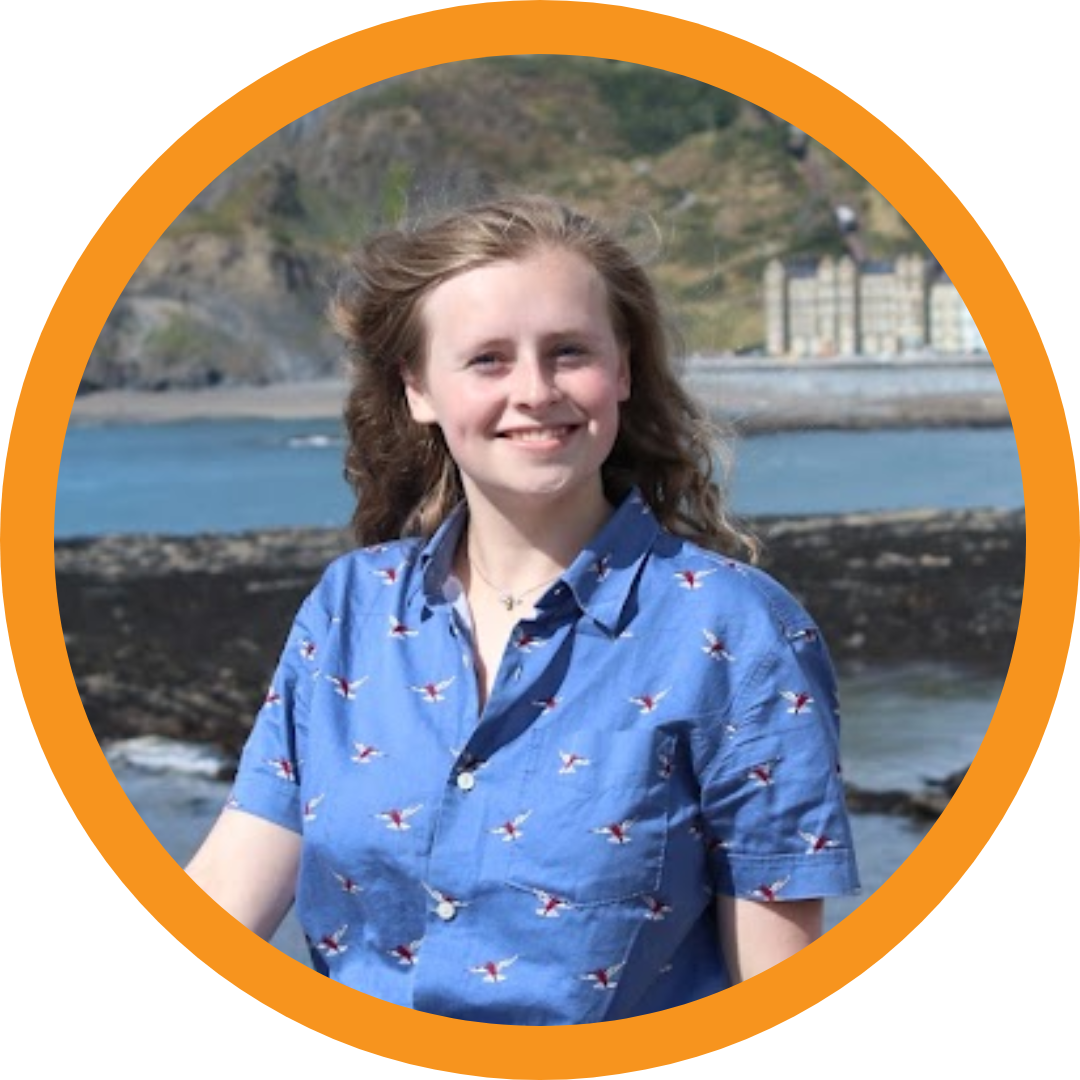 Diolch / Thank you
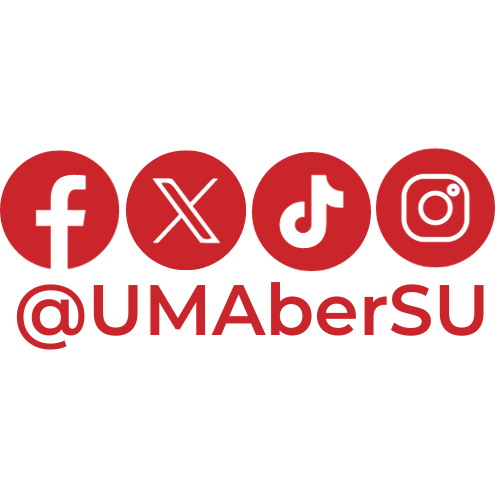 www.umaber.co.uk / www.abersu.co.uk